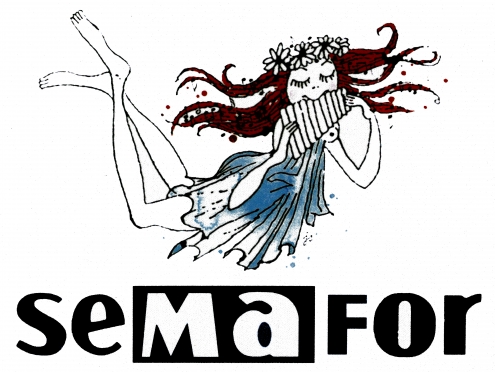 Metodika IX.Vědecké psaní- pro pokročiléV. několik malýchforem a jedna velká
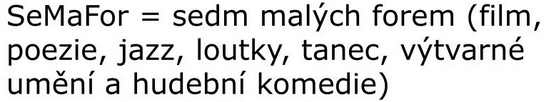 1
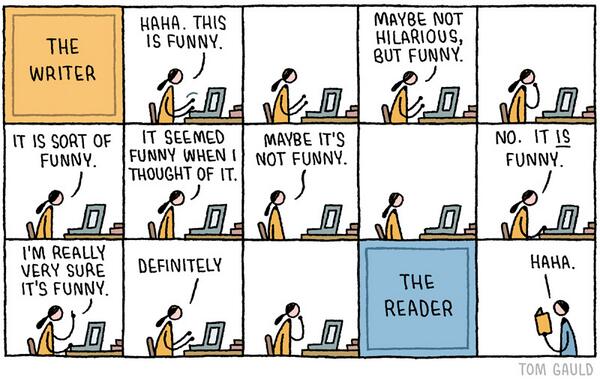 Úkoly 2.11.
Popsat (max. půl až ¾ stránky), co je cílem vaší práce a proč si
      jí musíme nutně přečíst
   - Poslat mi stránku (*.doc, s vaším jménem atd.) do 31.10.
2. Vyrobit si Mind Map na pojem/koncept, který vám ve vaší práci
    překáží, prezentace v rámci příštího zasedání
3. 30 Min. denního psaní
4. četba, Helen Sword, Stylish academic writing, S. 3-31
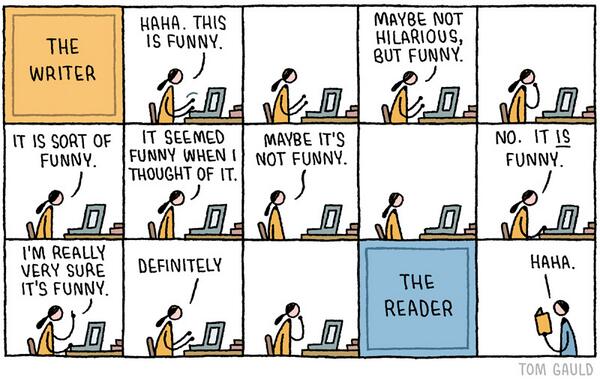 Úkoly 2.11.
Popsat (max. půl až ¾ stránky), co je cílem vaší práce a proč si
      jí musíme nutně přečíst
   - Poslat mi stránku (*.doc, s vaším jménem atd.) do 31.10.
2. Vyrobit si Mind Map na pojem/koncept, který vám ve vaší práci
    překáží, prezentace v rámci příštího zasedání
3. 30 Min. denního psaní
4. četba, Helen Sword, Stylish academic writing, S. 3-31
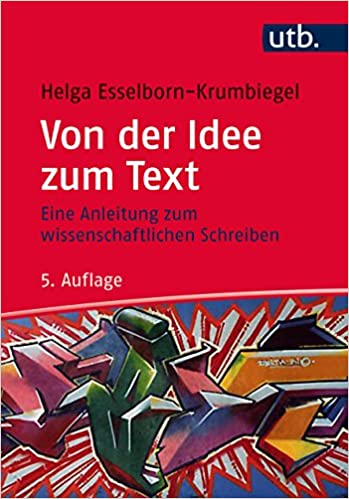 Pomůcky II.
příprava vědeckých textů
‚Mind mapping‘ neboli ‚clustry‘
3. Najít průnik mezi pojmy:
- Co propojuje čtení jako koníček se čtením pro rozšiřovaní obzoru?
- Co propojuje koncept identity s tématikou čtení pro odpočinek?
- Jak se dá propojit představa vytváření identity čtením se vzděláním?
podcasty
scénáře
komiksy
Čtení a nové médie
identita
zábava
čtení
filmy
koníček
počítač
motivace
odpočinek
Obrázková 
knížka
Rozšiřování obzoru
vědomosti
4. Zformulovat otázky!
vzděláni
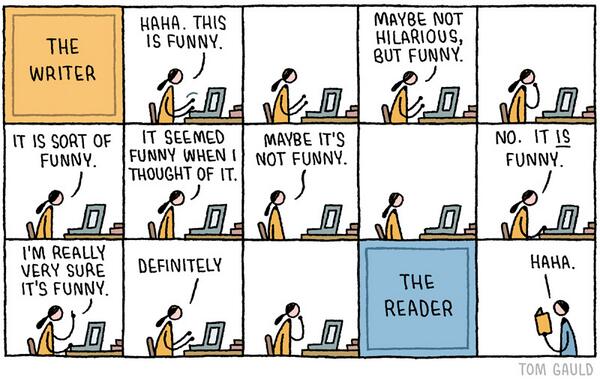 Úkoly 2.11.
Popsat (max. půl až ¾ stránky), co je cílem vaší práce a proč si
      jí musíme nutně přečíst
   - Poslat mi stránku (*.doc, s vaším jménem atd.) do 31.10.
2. Vyrobit si Mind Map na pojem/koncept, který vám ve vaší práci
    překáží, prezentace v rámci příštího zasedání
3. 30 Min. denního psaní
4. četba, Helen Sword, Stylish academic writing, S. 3-31
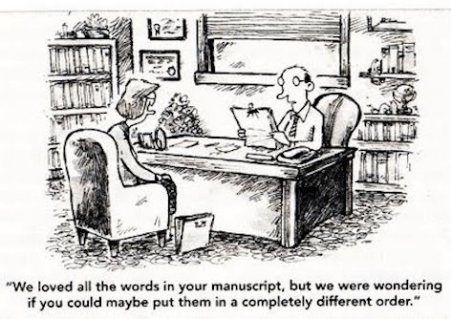 Úkol (25min)
Přečtěte si anonymizované PR-texty k magisterkám/disertacím
      - porovnejte styl, strukturu, argumentace
      - Kterou práci by jste si přečetli? 
      - Kterou spíš ne a proč?
2. Vyberte nejpřesvědčivější text (číslo), proč zrovna ten?
3. Sdělte mi číslo (anonymní cedulka).
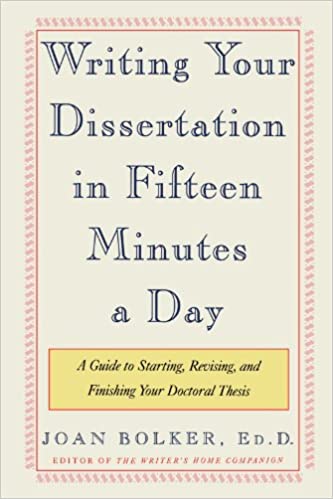 Struktury a postupy…
příprava vědeckých textů
Psaní je návyková droga, staňte se šťastným feťákem!
10 min. denně
1. krok: Volné, asociativní psaní
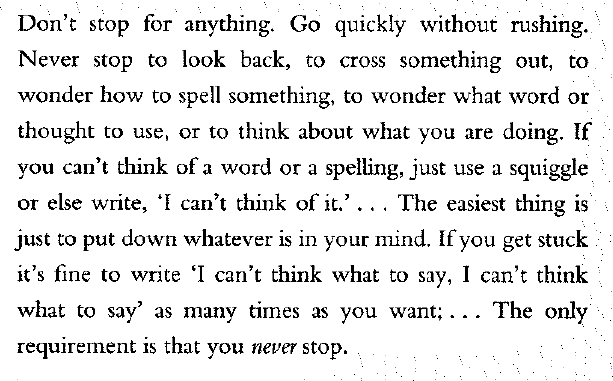 2. krok: asociativní psaní o jednom konkrétním námětu
3. krok: stanovit denní cíl
- Doby, kdy budu psát
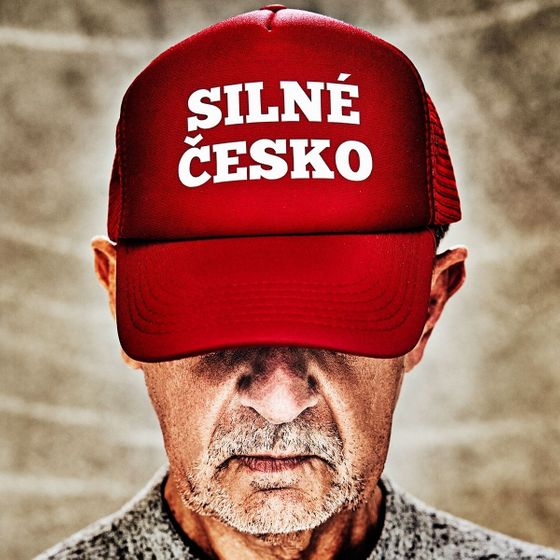 Write
first
- Budu psát tak dlouho, až budu mít 
  shromážděno několik dobrých nápadů
- Denně napíšu jednu až tři stránky
Udělejte ze psaní prioritu!
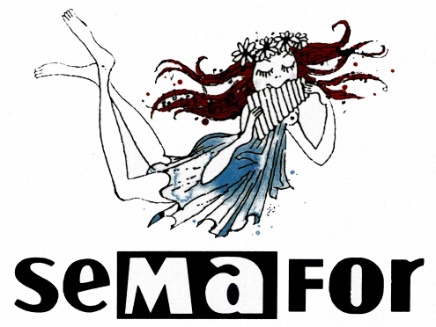 Několik malých forem…
Různé typy vědeckých textů
1. Recenze
základ: jeden text (knížka, sborník atd.)
1-2 str.
záměr: poukázat na silné/slabé stránky textu,
             zařadit text do současného bádání
struktura
Možnost 2
Možnost 1:
1. Zařadit dílo do tvorby badatele
1. Zařadit dílo do badatelského 
   diskurzu (tématu)
2. Stručný obsah s osobním
   hodnocením (struktura textu,
   kapitoly)
2. Stručný obsah s osobním
   hodnocením (struktura textu,
   kapitoly)
3. Kritika (co se nepovedlo?)
3. Kritika (co se nepovedlo?)
4. Chvála (co se povedlo)
4. Chvála (co se povedlo)
…Posudky, oponentury
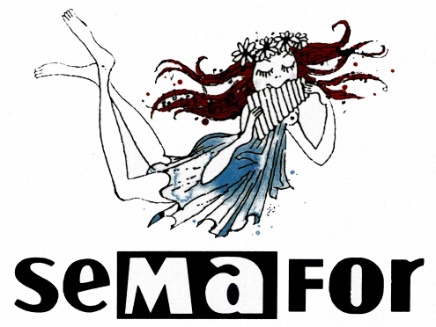 Několik malých forem…
Různé typy vědeckých textů
2. Vědecký   
     článek
základ: početné množství literatury, pramenů
záměr: rozvést jednu myšlenku, analyzovat jeden typ
             pramene
15- 50 str.
Možné struktury
Možnost 2:
Možnost 1:
pramen
myšlenka
1. úvod: Představení pramene
    -  Kontextualizace pramene/ů
    - zařadit ho do bádání
    - představit dílčí otázku
1. úvod: Poutavý vstup to textu
   - Představit dílčí otázku
   - představit prameny/literaturu
2. Střední část: rozvést myšlenku
    s pomocí argumentů a důkazů
    z pramenů
2. Střední část: analýza pramene
   na pozadí dílčí otázky
3. Facit: Shrnutí výsledků
3. Facit: Shrnutí výsledků
4. poukázat na další možnosti
    bádání (otevřené otázky)
4. poukázat na další možnosti
    bádání (otevřené otázky)
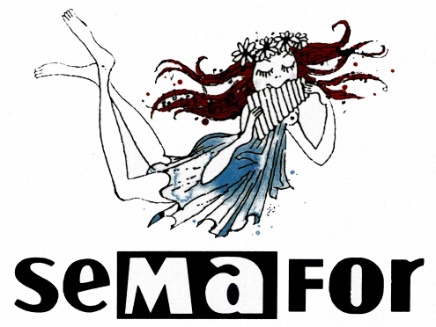 Několik malých forem…
Různé typy vědeckých textů
3. Bakalářká
základ: početné množství literatury, pramenů
40 str.
záměr: rozvést jednu/dvě myšlenky, analyzovat jeden typ 
             několik typů pramene
struktura
1. úvod: Poutavý vstup to textu
   -  dílčí otázka
   - kritika pramenů/kritika literatury
2. hlavní část: rozvést dílčí otázku 
    s pomocí argumentů a pramenů
3. Závěr: hlavni výsledky (hlavní teze)
4. Diplomová  
    práce
základ: početné množství literatury, pramenů, dílčí otázka/y
1. úvod: Poutavý vstup to textu
   -  představit dílčí otázku/y
   - kritika pramenů/kritika literatury
   - struktura textu
2. hlavní část: rozvést dílčí otázku 
    - představit/kontextualizovat 
      prameny
    - 2-3 perspektivy, ze kterých
      lze dílčí otázku vyřešit
80 – 120 str.
struktura
3. Závěr: diskuse hlavních výsledků (hlavní teze)
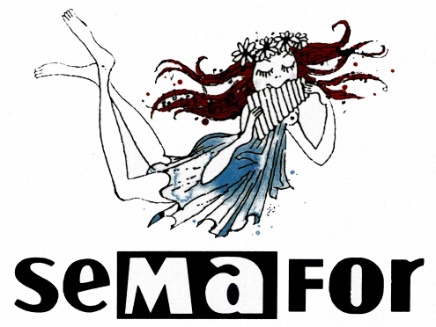 …a jedna velká
Různé typy vědeckých textů
základ: početné množství literatury, pramenů
4. Disertace
záměr: Pojednání o komplexním problému, který je 
    propojen několika různými dílčími otázkami 
    a propojuje též různé perspektivy
150 - ??? str.
struktura
1. úvod
 - Poutavý vstup to textu
 - Dílčí otázky
 - kritika literatury/rozbor bádaní
 - představit prameny
 - představit strukturu práce
2. hlavní část: 
   - kritika pramenů
   - několik perspektivicky 
     oddělených kapitol
    (propojení přes dílčí 
     otázky)
10.- 30 str.
80 - ??? str.
3. závěr: 
   - shrnutí hlavních poznatků
     formou teze a jejím 
     rozvedením
5 - 15 str.
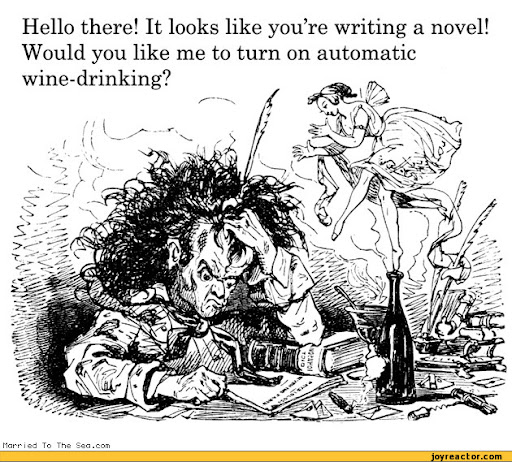 Úkoly 9.11.
3. Napište krátkou povídku/bajku/pohádku na postavu/abstraktní koncept
    dílčí otázku z vaší magisterky/disertace
    (1/2 až ¾ stránky, pošlete mi jí do 7.9.)
2. četba, Helen Sword, Stylish academic writing, S. 3-31
4. 30 Min. denního psaní